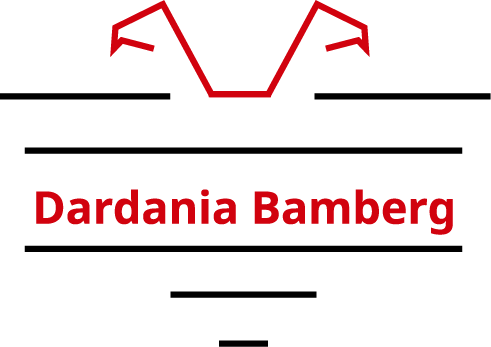 Ein Verein und seine Geschichte
Ein Plakat geht auf Mission …
Januar 2014 in Zürichvor der FIFA-Zentrale
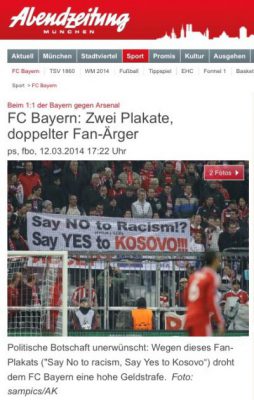 Geschafft!!!
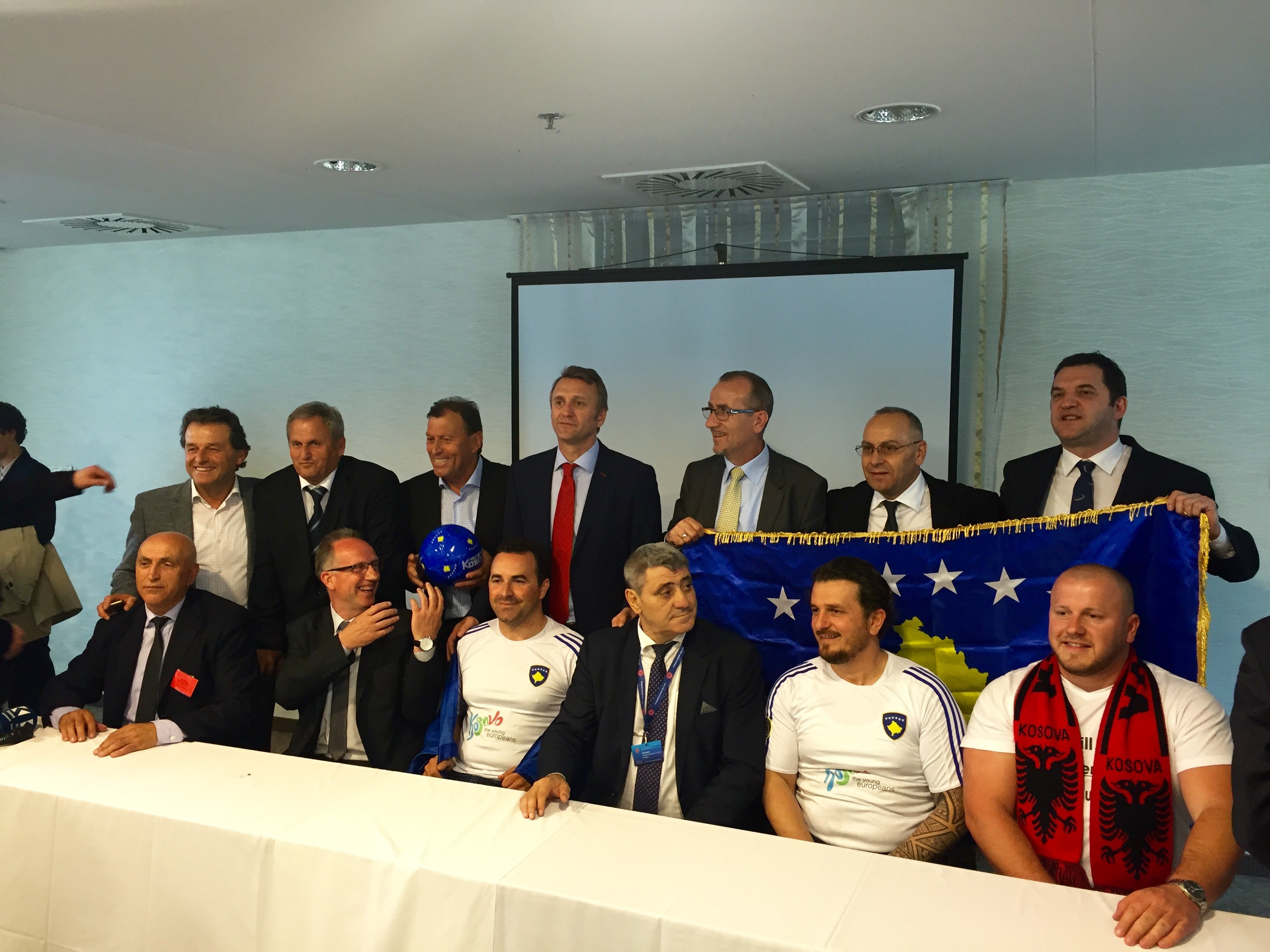 Pressekonferenz am 3. Mai 2016in Budapest
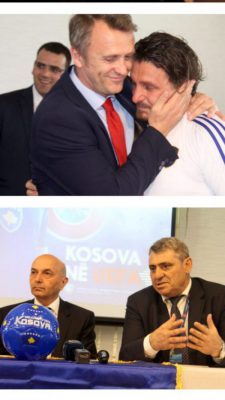 Es sind Freudentränen!
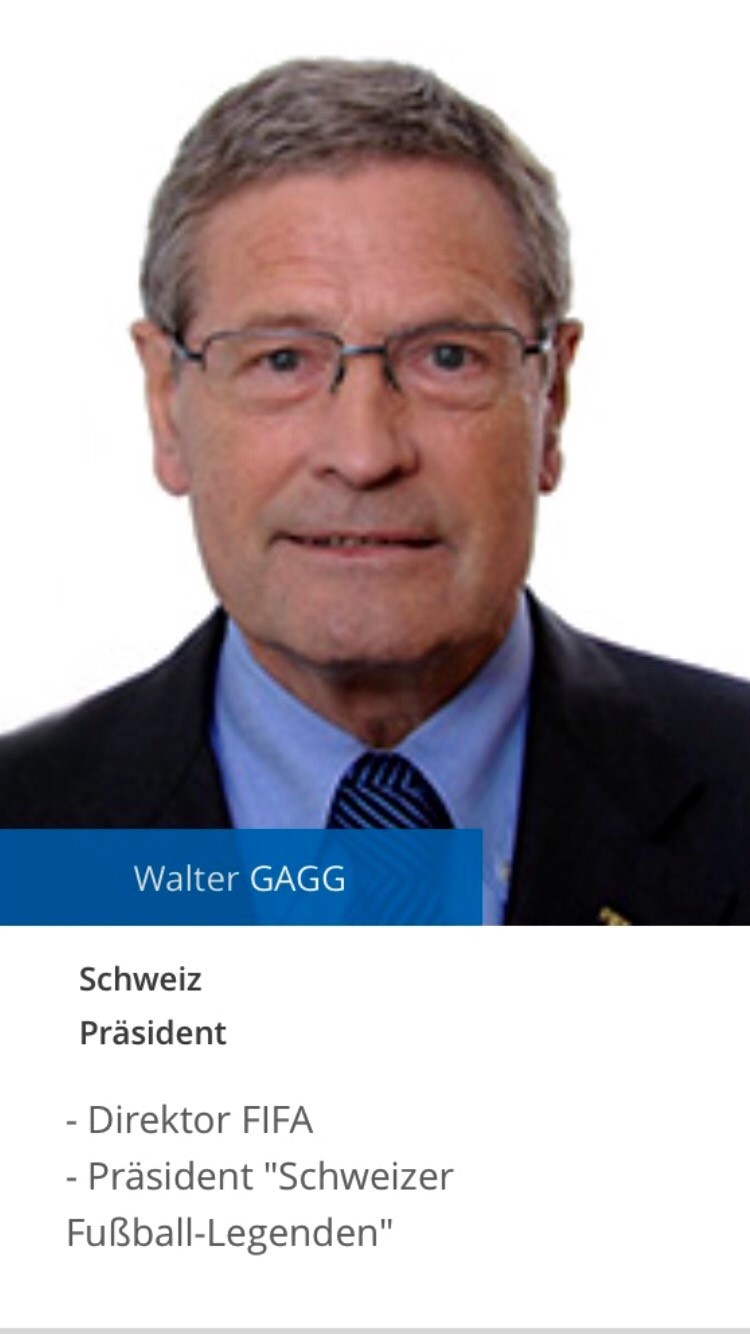 FIFA-Direktor Walter Gagg hat uns sehr unterstützt.